Обучающие материалы FlowVision 3.09.04 2015 год
FlowVision 3.09.04установка, настройка и первый проект
Авторы: Москалев Игорь Владимирович  
                (ООО «ТЕСИС»)
Москва, июнь 2015 г
Модульная структура 
и 
связи между модулями
Слайд №2
FlowVision, обучающий материал, Москва, 2013
Лицензионные связи
Клиенты
Серверы
Пре-Постпроцессор
Менеджер лицензий
Солвер-Агент
Терминал
Ретранслятор
Модуль просмотра результатов
MP-Агент
Солвер
Солвер
Солвер
Слайд №3
FlowVision, обучающий материал, Москва, 2013
Управление Солверами (получение списка Солверов, запуск Солверов)
Клиенты
Серверы
Пре-Постпроцессор
Менеджер лицензий
Солвер-Агент
Терминал
Ретранслятор
Модуль просмотра результатов
MP-Агент
Солвер
Солвер
Солвер
Слайд №4
FlowVision, обучающий материал, Москва, 2013
Работа с конкретным Солвером (просмотр и изменение проекта)
Клиенты
Серверы
Пре-Постпроцессор
Менеджер лицензий
Солвер-Агент
Терминал
Ретранслятор
Модуль просмотра результатов
MP-Агент
Солвер
Солвер
Солвер
Слайд №5
FlowVision, обучающий материал, Москва, 2013
Многопроцессорный Солвер
Клиенты
Серверы
Пре-Постпроцессор
Менеджер лицензий
Солвер-Агент
Терминал
Ретранслятор
Модуль просмотра результатов
MP-Агент
Солвер
Солвер
Солвер
Солвер
Слайд №6
FlowVision, обучающий материал, Москва, 2013
Возможные схемы развертывания и использования FlowVision
Слайд №7
FlowVision, обучающий материал, Москва, 2013
Локальное развертывание
Менеджер 
лицензий
Менеджер 
лицензий
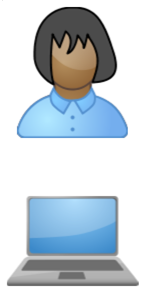 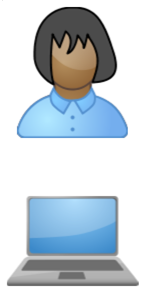 Солвер-Агент
Солвер-Агент
Солвер
Солвер
ППП
Терминал
Просм.рез.
ППП
Терминал
Просм.рез.
Слайд №8
FlowVision, обучающий материал, Москва, 2013
Локальное развертывание с удаленным Менеджером лицензий
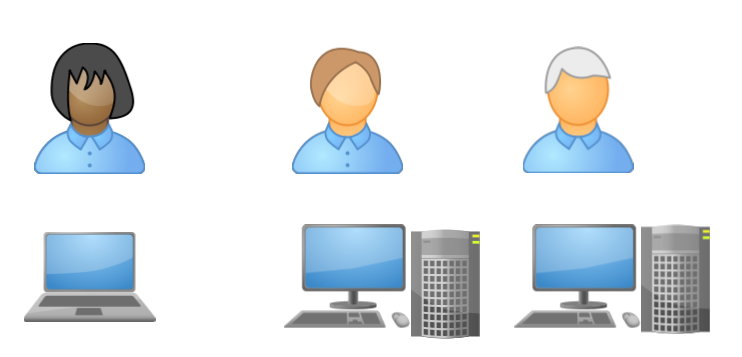 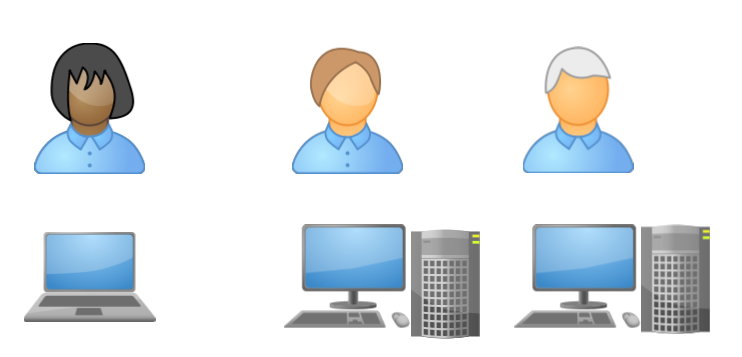 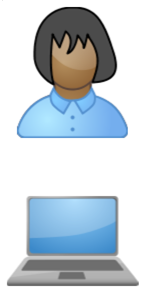 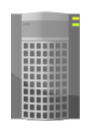 Солвер-Агент
Солвер-Агент
Солвер-Агент
Солвер
Солвер
Солвер
Менеджер 
лицензий
ППП
Терминал
Просм.рез.
ППП
Терминал
Просм.рез.
ППП
Терминал
Просм.рез.
Слайд №9
FlowVision, обучающий материал, Москва, 2013
Удаленный вычислительный сервер с менеджером лицензий
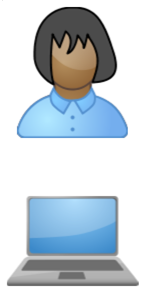 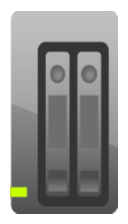 Солвер-Агент
ППП
Терминал
Просм.рез.
Солвер
Менеджер 
лицензий
Слайд №10
FlowVision, обучающий материал, Москва, 2013
Удаленный вычислительный сервер с удаленным менеджером лицензий
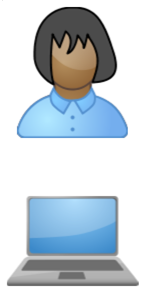 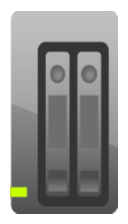 Солвер-Агент
ППП
Терминал
Просм.рез.
Солвер
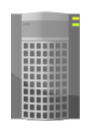 Менеджер 
лицензий
Слайд №11
FlowVision, обучающий материал, Москва, 2013
Развертывание FlowVision на вычислительных кластерах
Слайд №12
FlowVision, обучающий материал, Москва, 2013
Кластеры из PC и суперкомпьютер
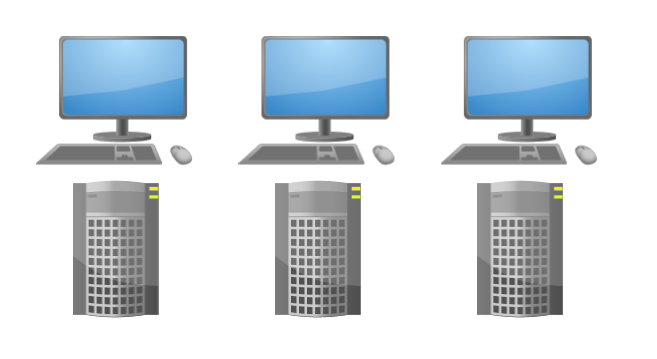 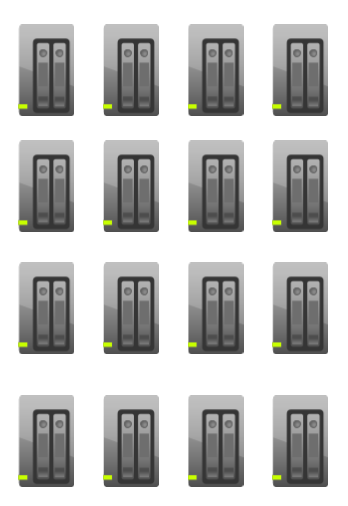 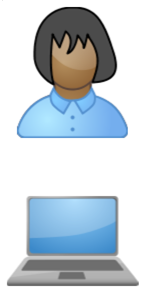 Слайд №13
FlowVision, обучающий материал, Москва, 2013
Суперкомпьютер
Кластер
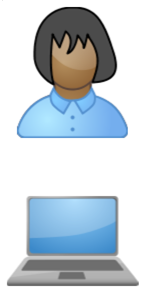 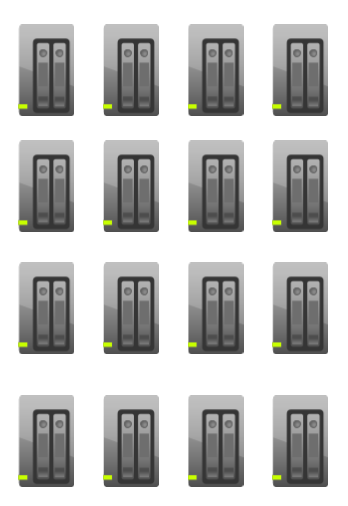 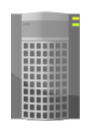 Головной узел с доступом во внешнюю сеть
Слайд №14
FlowVision, обучающий материал, Москва, 2013
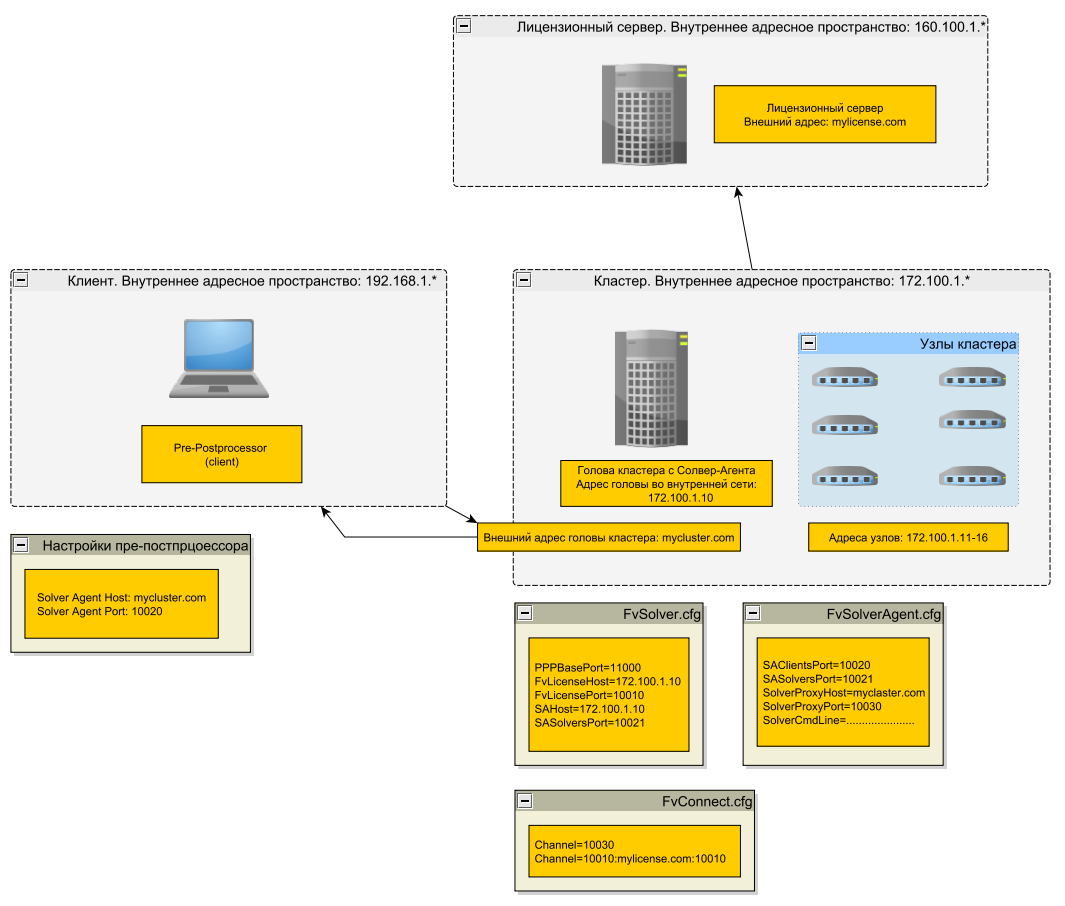 Ретранслятор
Слайд №15
FlowVision, обучающий материал, Москва, 2013
Установка
Слайд №16
FlowVision, обучающий материал, Москва, 2013
ДСТРИБУТИВ И ЛИЦЕНЗИЯ
Подключиться к wifi: ВМК_WIFI_FREE
Материалы лекции: http://qps.ru/xkXpO 

Подключение лицензии:

Хост: 213.167.56.152     Порт: 10010

Лиц. имя:         msu2015
Лиц. пароль:    C99B98
Слайд №17
FlowVision, обучающий материал, Москва, 2013
Установка – куда устанавливать?
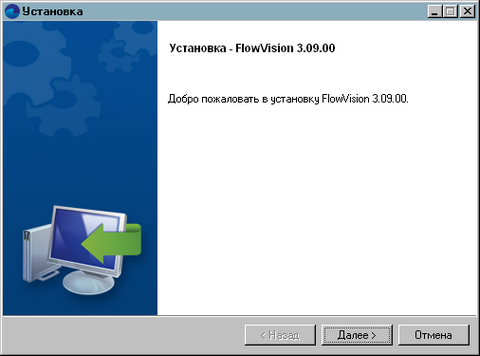 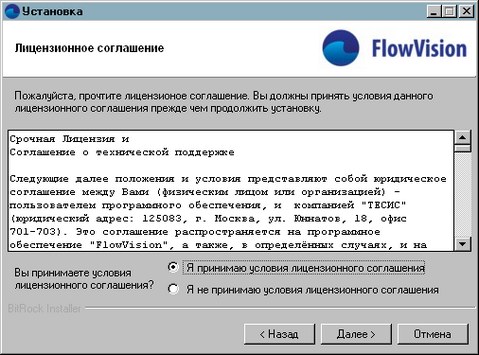 2
1
3
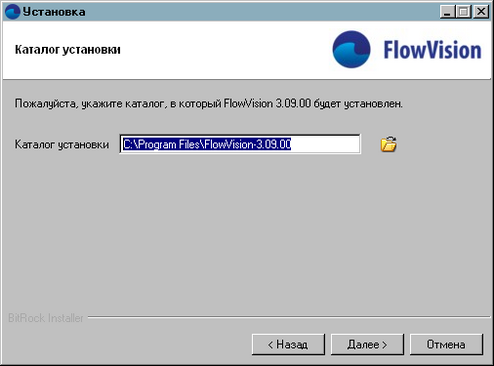 Куда устанавливать?

Рекомендую создать следующую структуру в корне любого из дисков:
Корень
FV309 
settings
ClientProjects
ServerProjects
Слайд №18
FlowVision, обучающий материал, Москва, 2013
Установка – хранение настроек
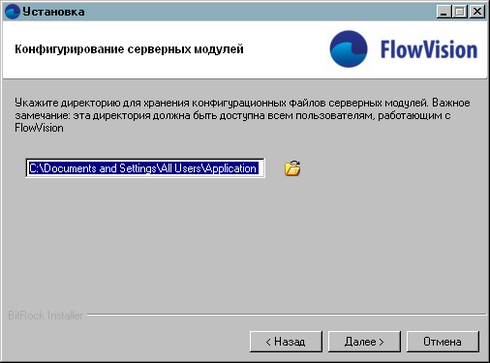 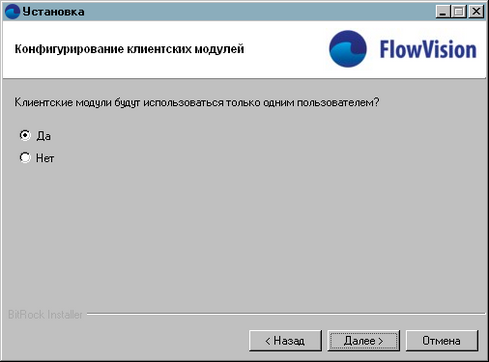 Слайд №19
FlowVision, обучающий материал, Москва, 2013
Установка – прочие опции
Клиентские модули будут использоваться одним пользователем

Менеджер лоцензий установлен на 213.167.56.152

Исполняемый файл Abaqus не нужен, жмем Далее



Ок, ок, далее
Слайд №20
FlowVision, обучающий материал, Москва, 2013
Настройка - Запустить конфигуратор
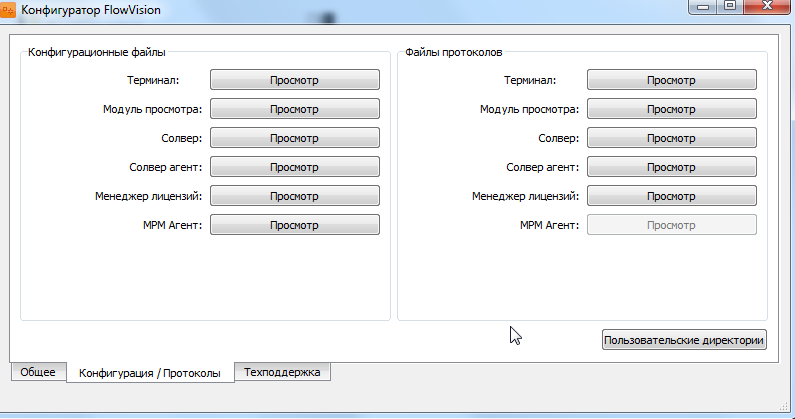 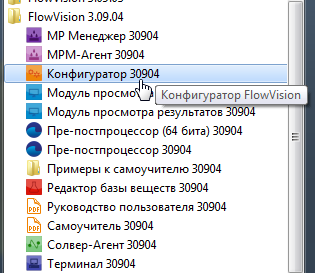 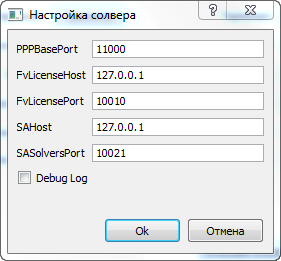 Для настройки солвера меняем опцию:
FvLicenseHost =
Слайд №21
FlowVision, обучающий материал, Москва, 2013
Настройки ППП
Файл – Настройки – Лицензионный сервер
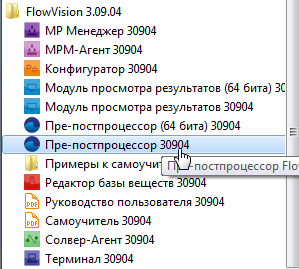 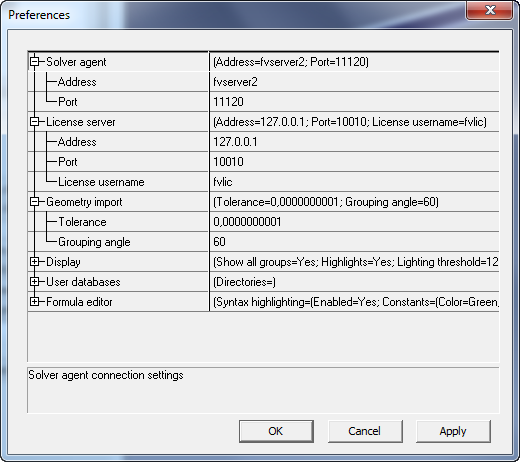 Задать лицензионное имя:

msu2015
Слайд №22
FlowVision, обучающий материал, Москва, 2013
Жизненный цикл проекта
Слайд №23
FlowVision, обучающий материал, Москва, 2013
Жизненный цикл проекта во FlowVision
Анализ  постановки задачи
Оценка ожидаемых результатов
Подготовка геометрических моделей в CAD
Импорт границы расчетной области во FlowVision
Настройка математической модели
Выбор вещества
Настройка фаз и взаимодействия веществ. 
Выбор физических процессов
Настройка взаимодействия фаз
Импорт подвижных тел, окончательное формирование геометрической модели
Начальные условия
Граничные условия
Настройка начальной и расчетной (адаптации) сетки
Слайд №24
FlowVision, обучающий материал, Москва, 2013
Жизненный цикл проекта во FlowVision
6.   Настройка параметров Солвера
Шаг по времени
Параметры сохранения данных
Настройка параметров визуализации
Создание слоев визуализации по поверхностям или в объемах
Создание интегральных Характеристик
Настройка графиков
Запуск расчета
Анализ данных во время расчета
Остановка расчета по достижению сходимости
Анализ полученных результатов
Слайд №25
FlowVision, обучающий материал, Москва, 2013
Постановка задачи
Слайд №26
FlowVision, обучающий материал, Москва, 2013
Постановка задачи – исходная задача
Моделирование полета самолета при разных режимах движения самолета

При различных скоростях
При различных углах атаки
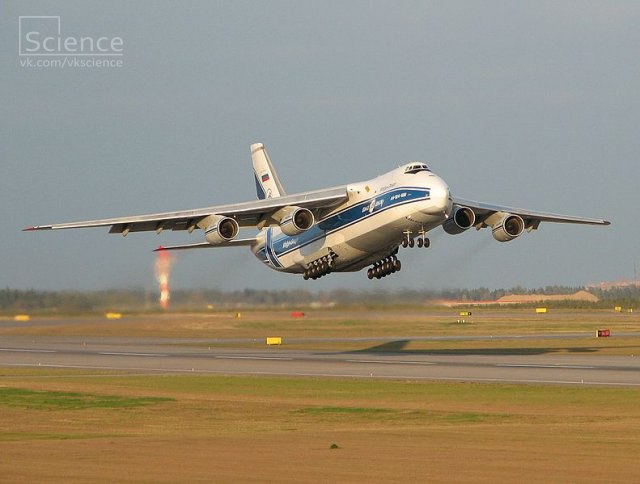 Слайд №27
FlowVision, обучающий материал, Москва, 2013
Постановка задачи – упрощение задачи
Упрощение задачи:

Основной источник подъемной силы – крыло. Будем моделировать только крыло
Концевыми эффектами можно пренебречь, будем моделировать в двухмерной постановке
Экспериментальный профиль  NACA0012
Слайд №28
FlowVision, обучающий материал, Москва, 2013
Постановка задачи – математическая модель
По условиям задачи режимы полета:
Высота 10 000 м и 5 000 м
Число Маха 0,6; 0,7; 0,85
Углы атаки: -2; 0; 2; 5; 8

Выбор математической модели
Начальные параметры и скорость считаем для воздуха исходя из числа Маха и высоты над уровнем моря
Среда сжимаемая (M>0,3), поэтому необходимо считать уравнения Навье-Стокса с уравнениями энергии
Число Re большое (Re = V*d*ro / mu > 2000 ), поэтому используем модель турбулентости k-e .
Слайд №29
FlowVision, обучающий материал, Москва, 2013
Постановка задачи – граничные условия
Симметрия
Подвижное тело 
Стенка
Скорость
Свободный выход
Слайд №30
FlowVision, обучающий материал, Москва, 2013
Создание проекта
Слайд №31
FlowVision, обучающий материал, Москва, 2013
Импорт 3D модели расчетной области
Файл -> Создать




Выбираем файл геометрической модели

Сохраняем новый проект в директории ClientProjects
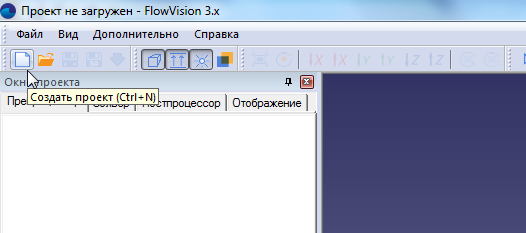 Слайд №32
FlowVision, обучающий материал, Москва, 2013
Задание свойств вещества
1
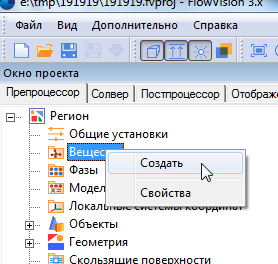 2
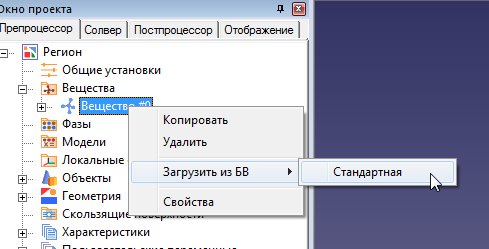 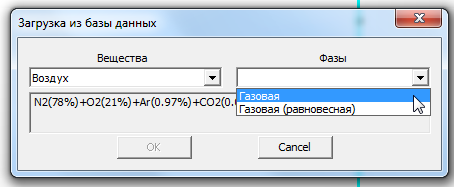 3
Слайд №33
FlowVision, обучающий материал, Москва, 2013
Задание фазы и добавление вещества в фазу
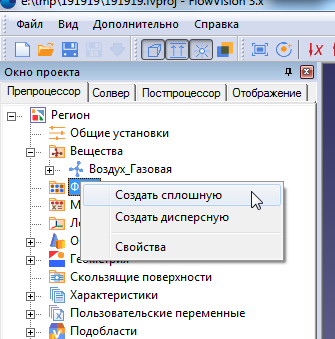 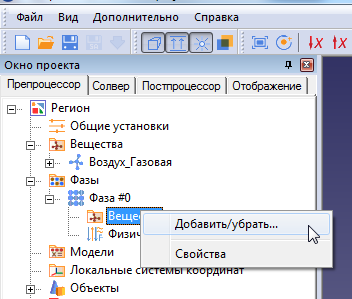 1
2
3
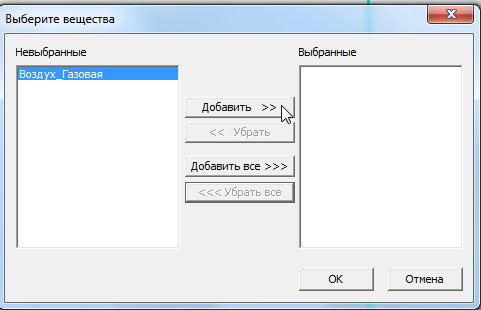 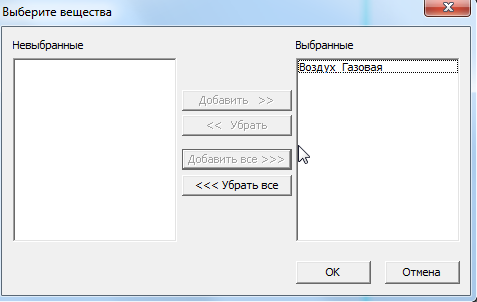 Слайд №34
FlowVision, обучающий материал, Москва, 2013
Выбор физических процессов
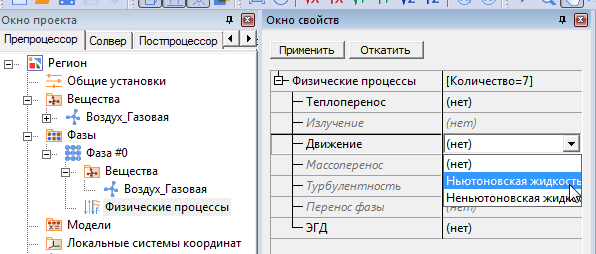 1
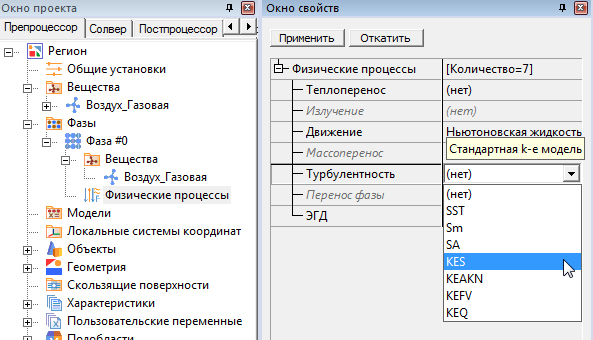 2
Результат:
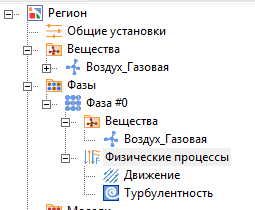 Слайд №35
FlowVision, обучающий материал, Москва, 2013
Создание модели
1
2
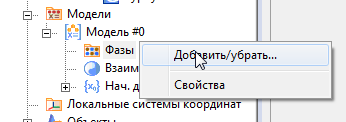 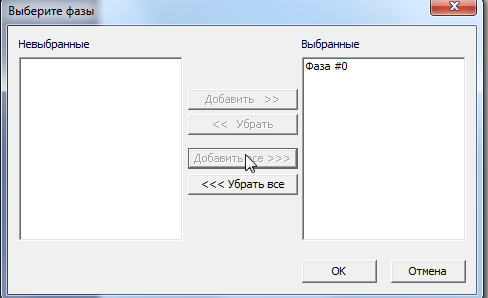 3
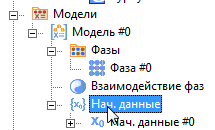 Результат:
Слайд №36
FlowVision, обучающий материал, Москва, 2013
Задание Модели внутри расчетной области
Слайд №37
FlowVision, обучающий материал, Москва, 2013
Модификация расчетной области (создание подвижного тела)
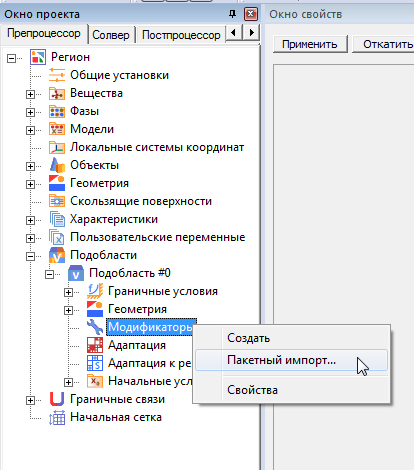 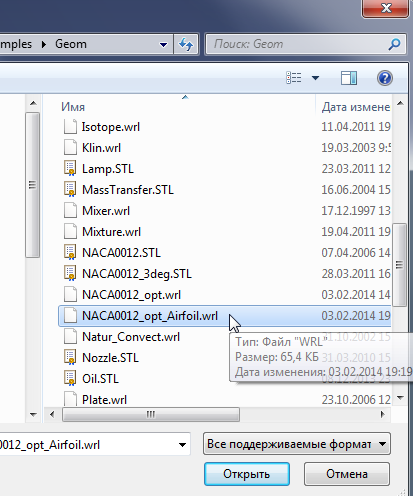 Слайд №38
FlowVision, обучающий материал, Москва, 2013
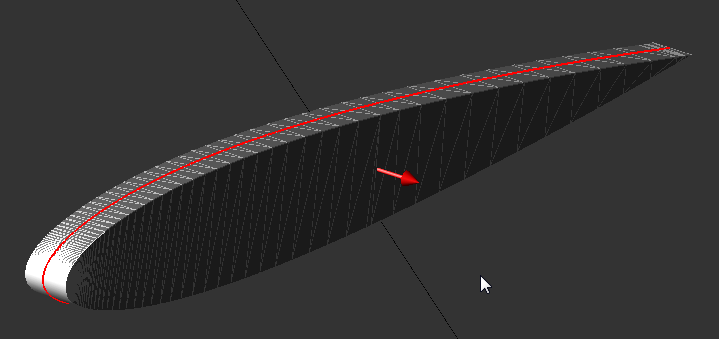 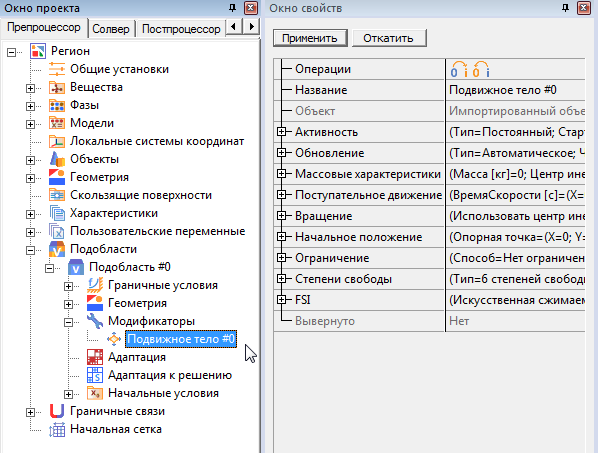 Слайд №39
FlowVision, обучающий материал, Москва, 2013
Положение  подвижного тела
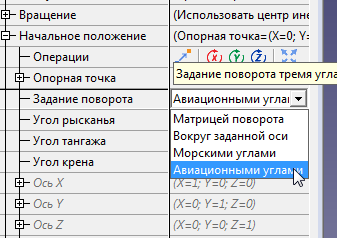 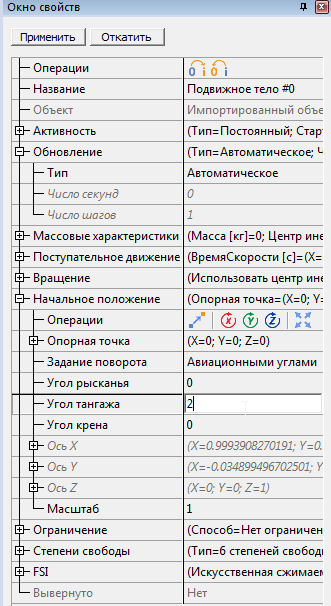 1
2
3
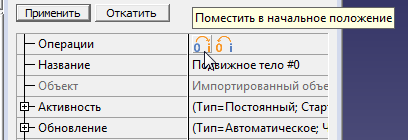 Слайд №40
FlowVision, обучающий материал, Москва, 2013
Активность подвижного тела
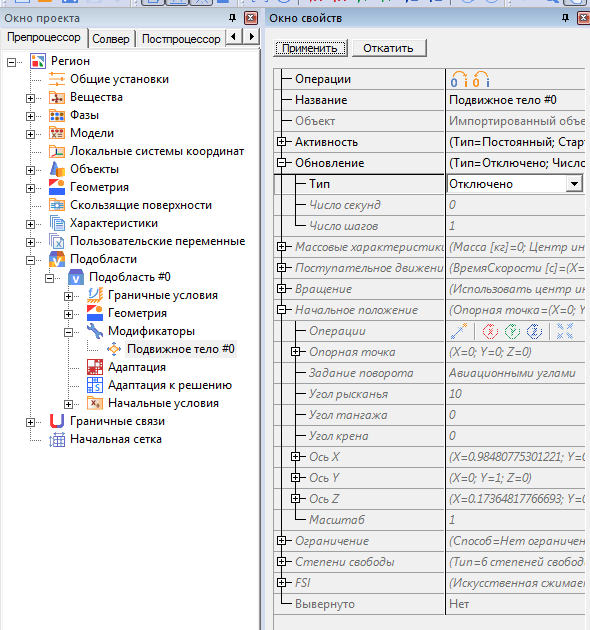 Отключение обновления позволяет существенно ускорить расчет благодаря отсутствию перестроения сетки
Слайд №41
FlowVision, обучающий материал, Москва, 2013
Задаем начальные условия
Необходимо определить какие начальные данные будут использоваться.

Также необходимо указать, в каком объеме будут определены выбранные начальные данные.

Начальные данные задаются в Модели:
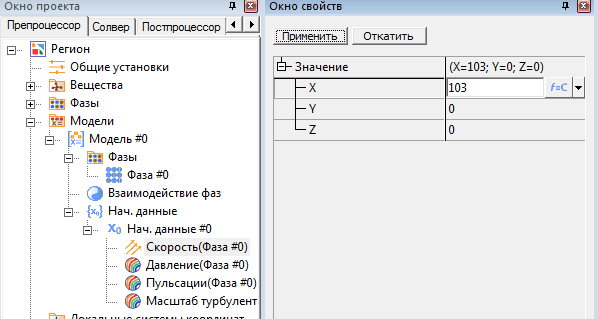 Слайд №42
FlowVision, обучающий материал, Москва, 2013
Граничные условия
Все граничные условия определяются поверхностями расчетной области и подвижных тел.

Сначала создается необходимый набор граничных условий

Затем различные граничные условия привязываются к различным поверхностям
Слайд №43
FlowVision, обучающий материал, Москва, 2013
Постановка задачи – граничные условия
Симметрия
Подвижное тело 
Стенка
Скорость
103 м/с
Давление 0
Свободный выход
Слайд №44
FlowVision, обучающий материал, Москва, 2013
Создание граничных условий
Слайд №45
FlowVision, обучающий материал, Москва, 2013
Настройка граничных условий
ГУ Симметрия:
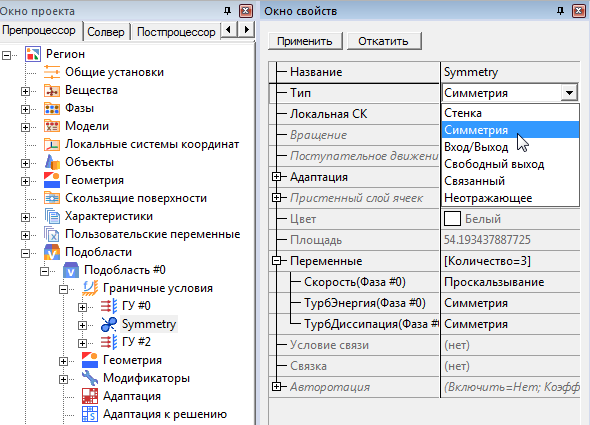 Слайд №46
FlowVision, обучающий материал, Москва, 2013
Настройка граничных условий
ГУ Стенка:
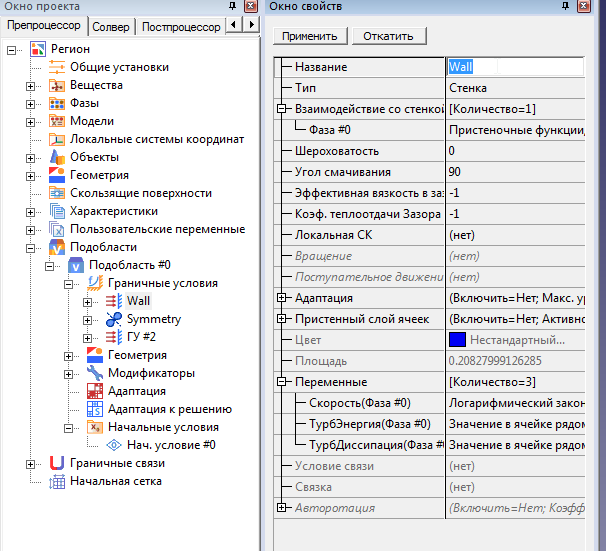 Слайд №47
FlowVision, обучающий материал, Москва, 2013
Настройка граничных условий
ГУ Выход:
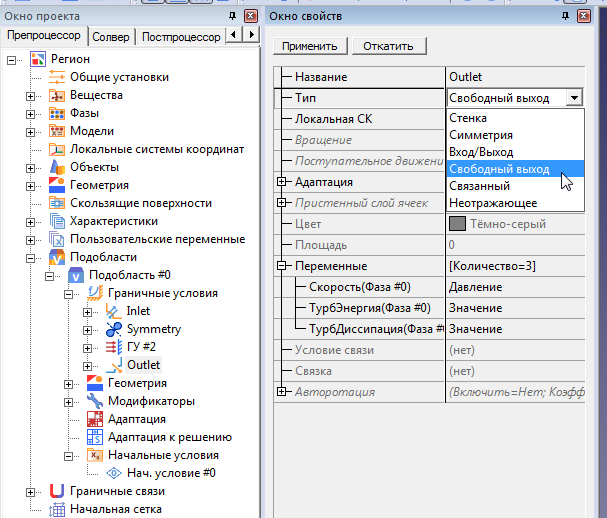 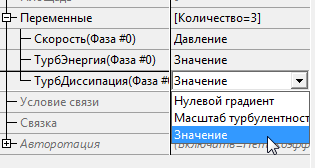 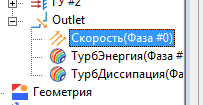 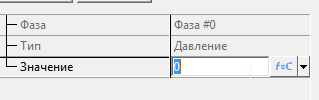 Слайд №48
FlowVision, обучающий материал, Москва, 2013
Настройка граничных условий
ГУ Вход
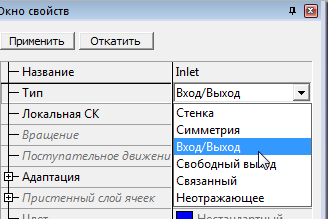 1
2
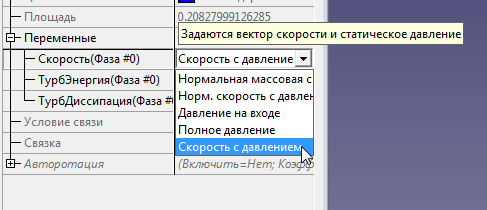 3
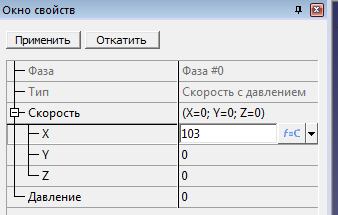 Слайд №49
FlowVision, обучающий материал, Москва, 2013
Выбор поверхности и задание ГУ на ней
Включаем режим выделения поверхностей
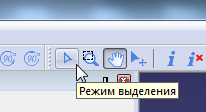 Выбираем поверхность с помощью левой кнопки мыши
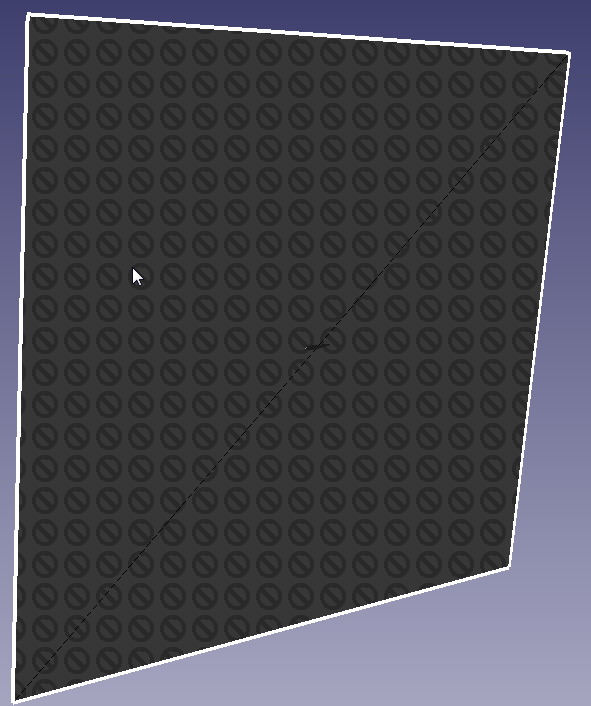 Вызываем контекстное меню на выбранной поверхности и задаем необходимое ГУ:
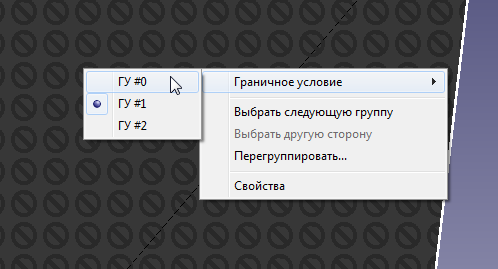 Слайд №50
FlowVision, обучающий материал, Москва, 2013
Возвращаем режим управления сценой
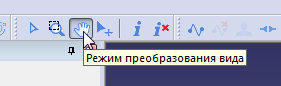 Вместо переключения режимов с помощью кнопок в панели инструментов удобно использовать сочетание CTRL+Левая кнопка мыши
Слайд №51
FlowVision, обучающий материал, Москва, 2013
Построение начальной сетки
Можно задать равномерную сетку
Слайд №52
FlowVision, обучающий материал, Москва, 2013
Неравномерная начальная сетка
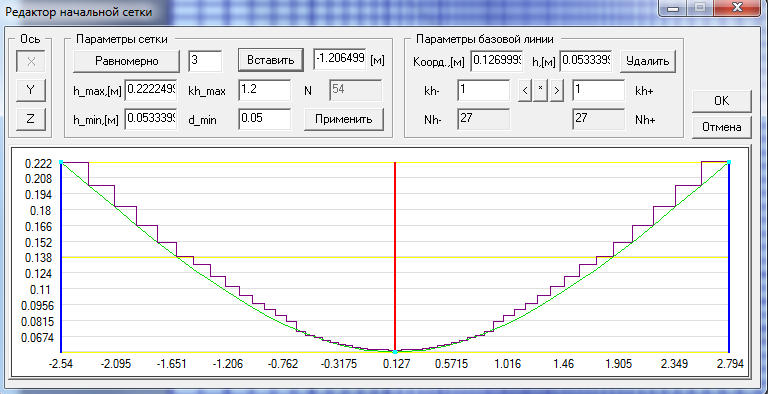 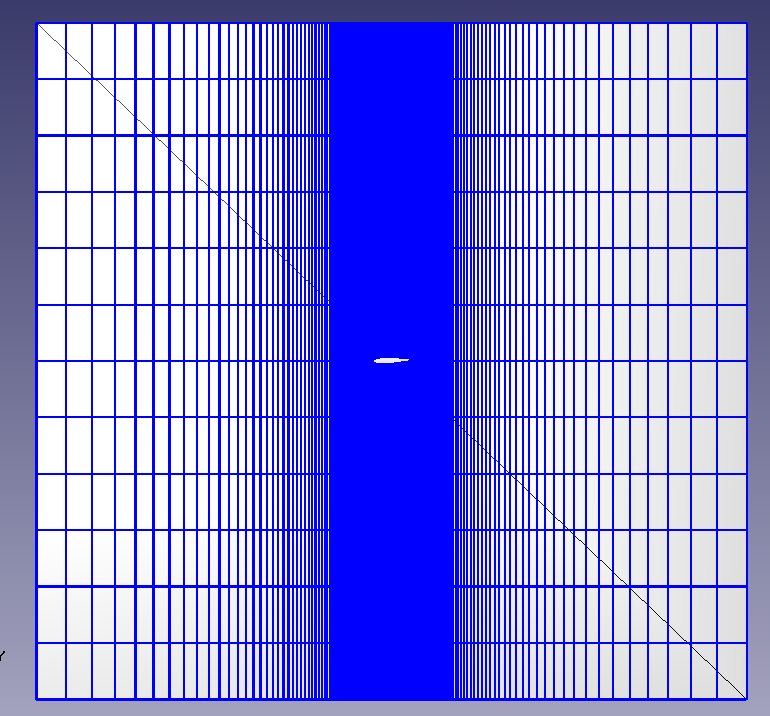 Слайд №53
FlowVision, обучающий материал, Москва, 2013
Визуализация
Выбираем как хотим отобразить
Векторы
Цветовые контуры
Изолинии
Выбираем какую переменную хотим отобразить:
Давление
Температуру
Скорость
Пользовательскую переменную
Выбираем поверхность/объем на/в которых будем отображать
Сфера
Цилиндр
Плоскость
Поверхность ГУ
Слайд №54
FlowVision, обучающий материал, Москва, 2013
Распределение давления по поверхности
Для визуализации на поверхности ГУ необходимо создать супергруппу
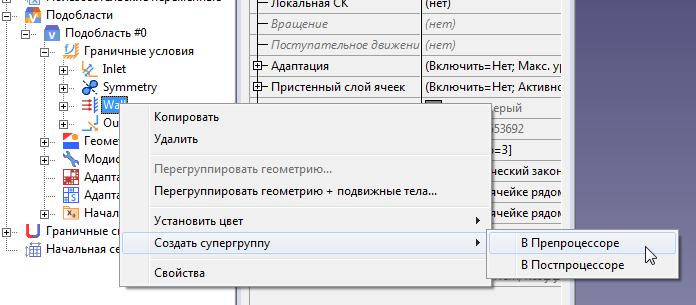 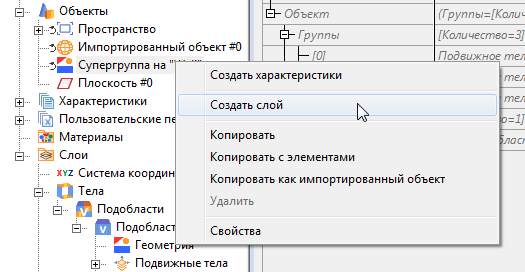 Слайд №55
FlowVision, обучающий материал, Москва, 2013
Распределение давления по поверхности
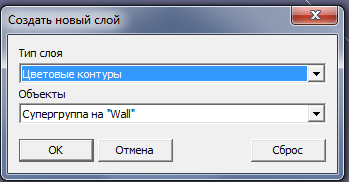 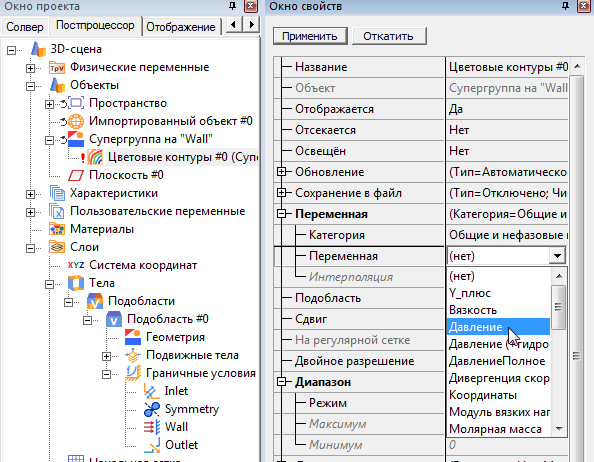 Слайд №56
FlowVision, обучающий материал, Москва, 2013
Распределение давления по поверхности
Задаем диапазон отображения переменной
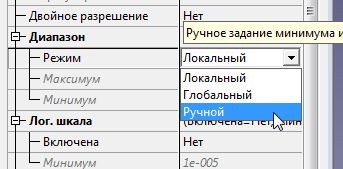 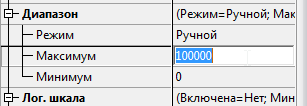 Отображаем палитру
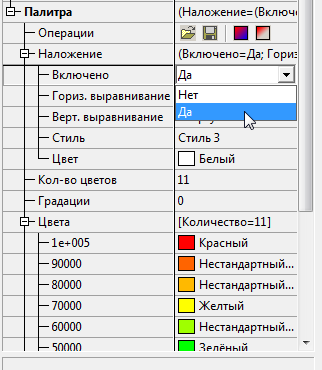 Слайд №57
FlowVision, обучающий материал, Москва, 2013
Анализ интегральных характеристик
Характеристики позволяют посчитать различные интегральные величины, такие как расход, сила, действующая на тело со стороны жидкости, поток тепла и др.

Характеристики, как и слои, должны быть определены на поверхности или в объеме какого-то объекта. 

Характеристики считаются для выбранной пользователем переменной.
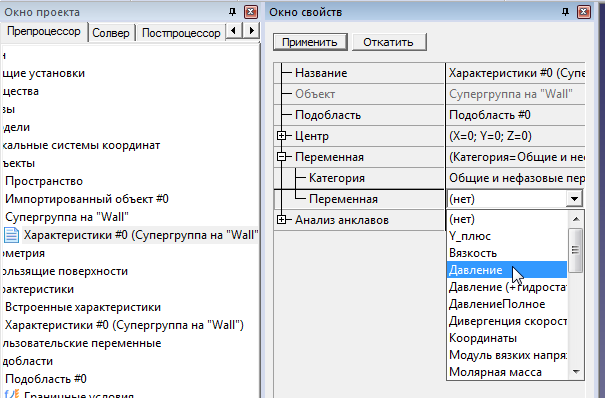 Слайд №58
FlowVision, обучающий материал, Москва, 2013
Вывод величин из характеристик в окно графиков
Сохраненный файл представляет собой текстовую таблицу, которая может быть обработана в любом  редакторе таблиц
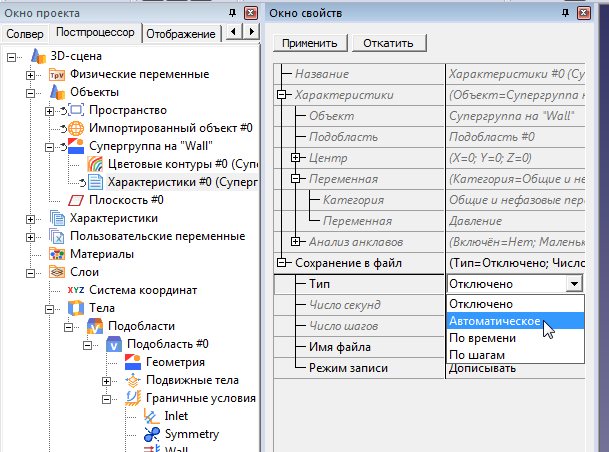 Слайд №59
FlowVision, обучающий материал, Москва, 2013
Полезная информация
Сайт flowvision.ru – раздел техподдержка






Блог fv-cfd.blogspot.ru/
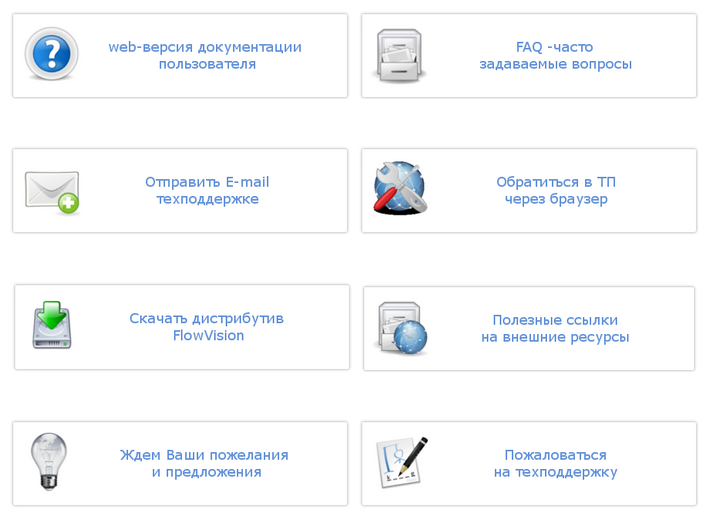 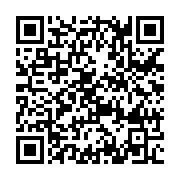 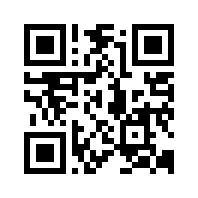 Слайд №60
FlowVision, обучающий материал, Москва, 2013